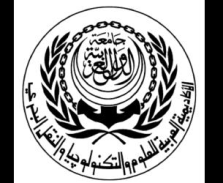 Arab Academy for Science, Technology and Maritime Transport
College of Engineering and Technology
Department of Architecture and Environmental Design
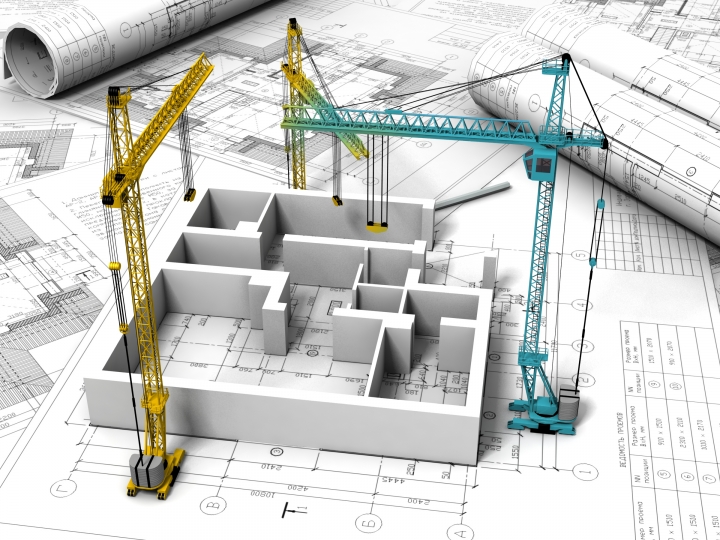 AR 251 | Building Technology (1) | Lecture 1Introduction
DR. MONA SHEDID
Assistant Professor , Faculty of Engineering, Benha University
Introduction & Course  Review
1
Spring, 2018
AR.251 | Building Technology (1)| Dr. Mona Shedid
2
Lecture Contents
1) Course introduction:
1-1) About the course.
1-2) Staff.
1-3) Course objectives.
1-4) Time Schedule.
1-5) Grading system.
Spring, 2018
AR.251 | Building Technology (1)| Dr. Mona Shedid
3
Course Introduction
Spring, 2018
AR.251 | Building Technology (1)| Dr. Mona Shedid
4
About the Course
AR557-Execution Design 3
This is the first course 
of BUILDING TECHNOLOGY & Execution Design 
courses series that students will study in the AAST
AR-456Execution Design 2
AR455-Execution Design 1
AR354-Building Technology 4
AR353-Building Technology 3
AR252-Building Technology 2
AR251-Building Technology 1
Spring, 2018
AR.251 | Building Technology (1)| Dr. Mona Shedid
5
About the Course
AR251 - Building Technology (1)
Introduce students to the principles and fundamentals of building construction. 
Topics include:
The basic concepts of structural systems and foundations according to building loads and soil characteristics. 
The course presents the basic units of wall construction systems. 
The course clarifies the different methods of building insulation.
Spring, 2018
AR.251 | Building Technology (1)| Dr. Mona Shedid
6
Staff
DR. MONA SHEDID
Assistant Professor – Benha University
TA.  Arch. SAMAR ADAM
TA. Arch. Ragy Magdy
TA. Nada
Spring, 2018
AR.251 | Building Technology (1)| Dr. Mona Shedid
7
Course Objectives
By the end of this course, each student should be able to
1
UNDERSTAND
Load distribution and behavior through the different elements of building.
The basic structural systems, different types of foundations.
The basic units of masonry work.
The different methods of building insulation to fulfill appropriate internal environment conditions.
2
DRAW
basic execution drawings plans, elevations, sections for a small building.
Spring, 2018
AR.251 | Building Technology (1)| Dr. Mona Shedid
8
Time Schedule
Spring, 2018
AR.251 | Building Technology (1)| Dr. Mona Shedid
9
Grading System
7th Week Exam
12th Week Exam
FINAL EXAM
1
2
3
4
5
6
7
8
9
10
11
12
13
14
15
16
30%
20%
Weekly sketches
Exam
40%
Weekly sketches
Model
Research
10%
Overall                             Assessment
Attendance, Weekly sketches & Project
Spring, 2018
AR.251 | Building Technology (1)| Dr. Mona Shedid
10
Lectures & Tutorials
8:30 – 10:30
10:30 – 12:30
12:30 – 14:30
Lecture
Tutorial / Studio
Exam
3D Modeling/Project/ Research
Spring, 2018
AR.251 | Building Technology (1)| Dr. Mona Shedid
11
Assignments
Weekly sketches
1
(please submit your drawings in the standard format)
2
3d Physical Modeling
Research
3
(work in groups of 2)
4
Project
Spring, 2018
AR.251 | Building Technology (1)| Dr. Mona Shedid
12
Assignments
Weekly sketches – Standard Format
70 cm
Name: -----------------------------------
ID: ----------------------------------------
As. No.:----------------------------------
As. Title:---------------------------------
50 cm
Spring, 2018
AR.251 | Building Technology (1)| Dr. Mona Shedid
13